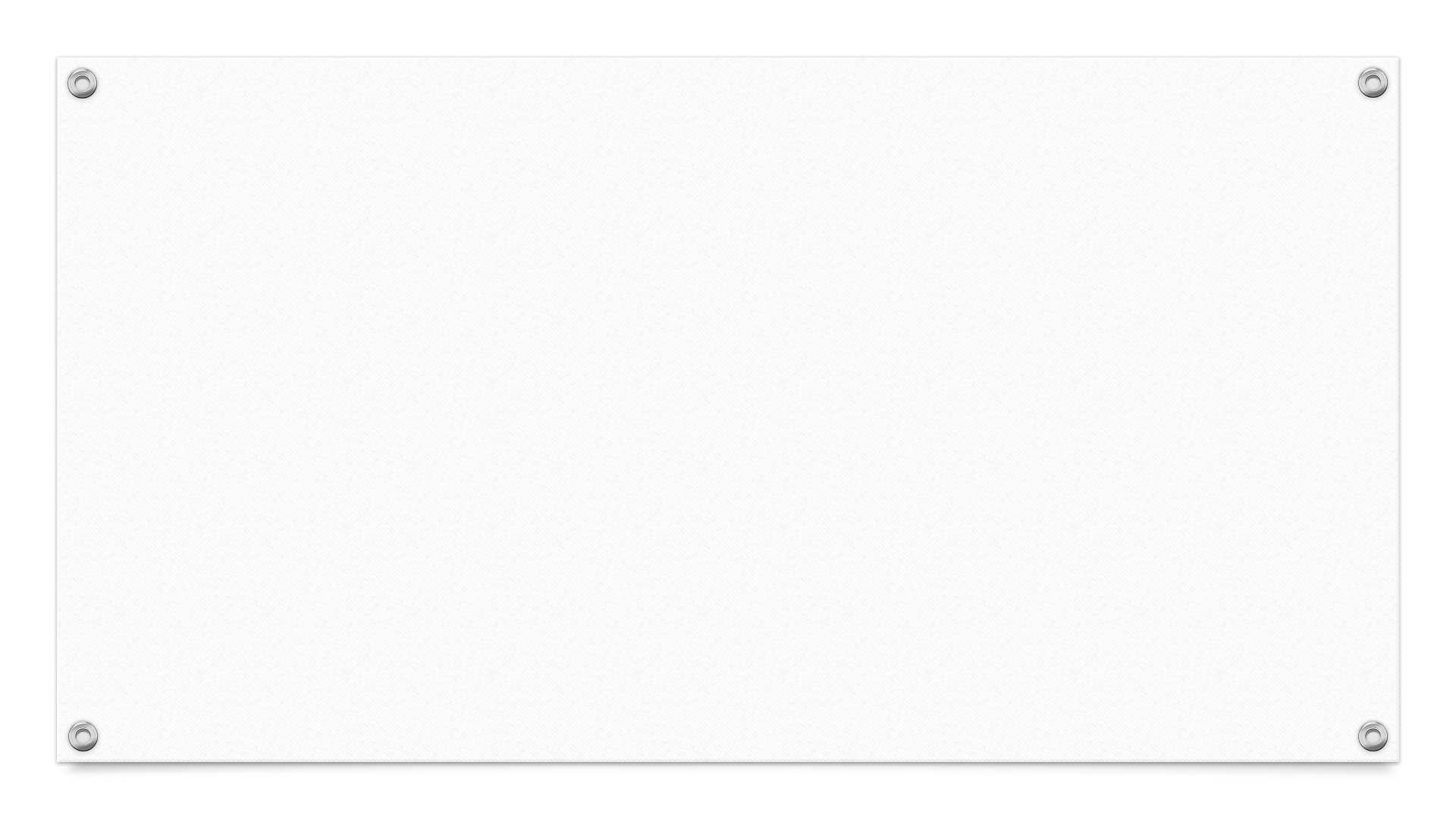 Vincent van Gogh
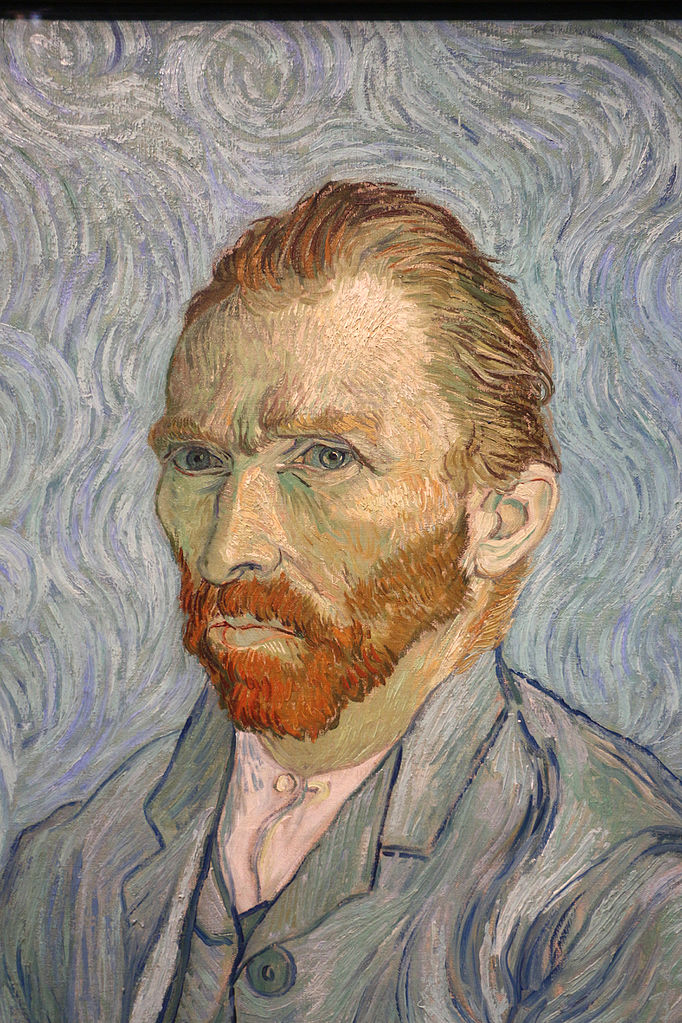 1853.-1890. – nizozemski slikar
Vincent van Gogh je bio nizozemski slikar i crtač.
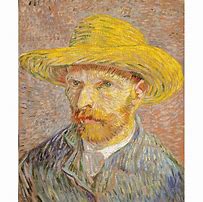 Smatra se jednim od najutjecajnijih  osoba u povijesti slikarstva.
Zaljubio se u slikarstvo radeći u trgovini slika.
Živio je skromno. Stvorio je velika umjetnička djela.
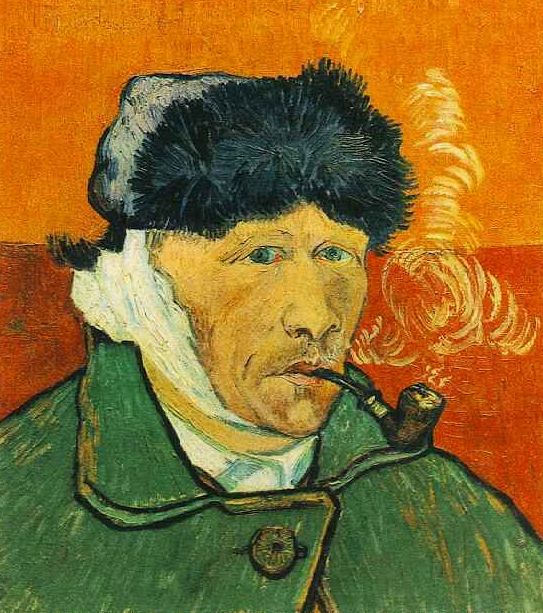 Ovo su neki od njegovih autoportreta.
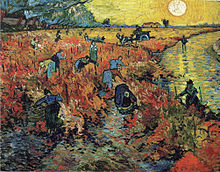 Volio je prirodu I često je slikao.
Slikao je vinograde ( Crveni vinograd)
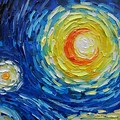 Slikao je i jednostavne slike noćnog neba.
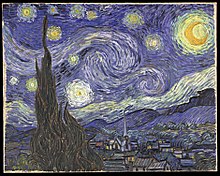 Najpoznatije slike su mu:
Zvjezdana noć
Suncokreti
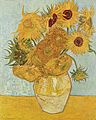 Njegove slike izazivaju divljenje ljudi širom svijeta. Pogledajmo kratki video:
https://youtu.be/O6EfuhX_3Dw
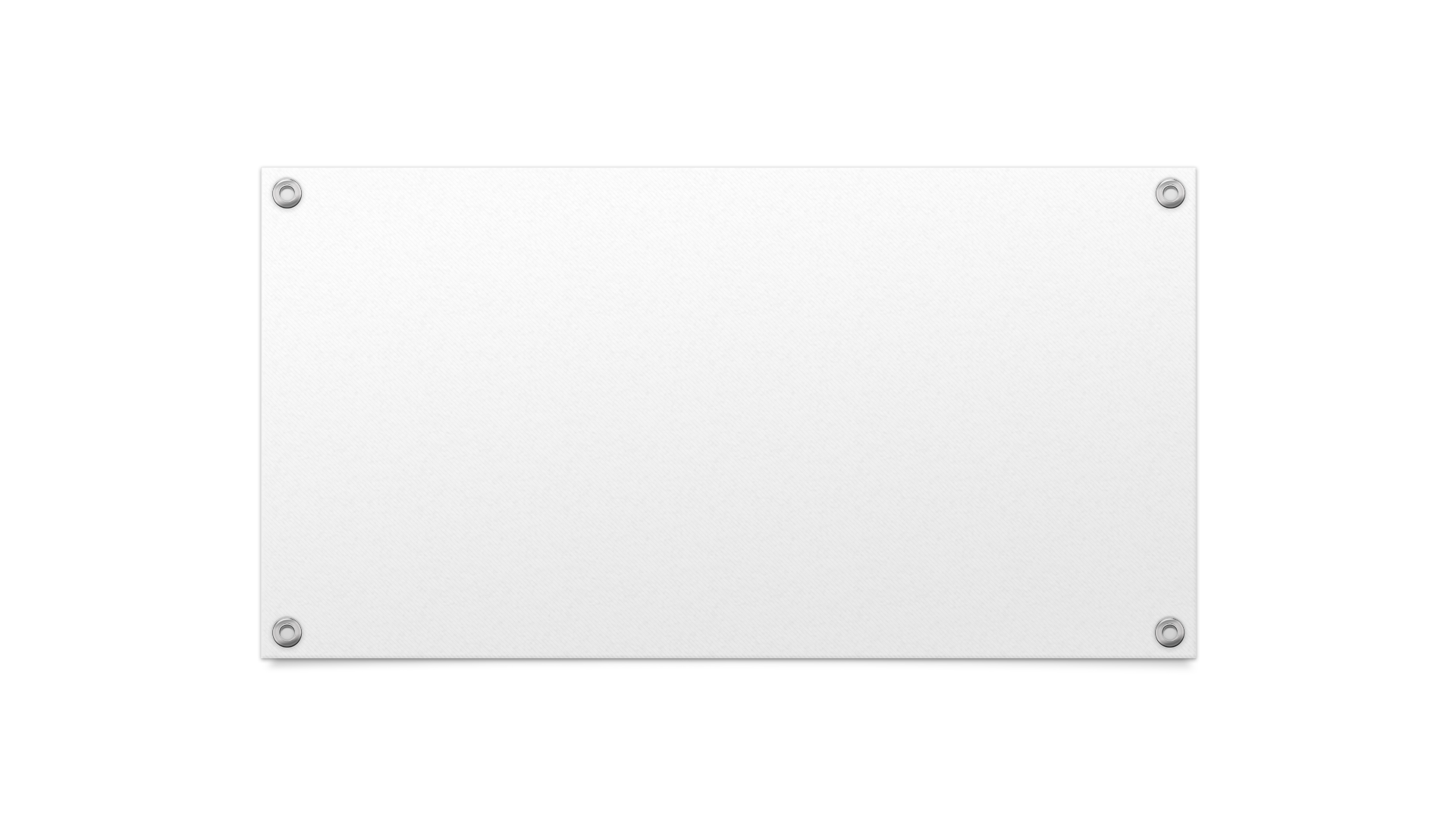 Ovo su njegove riječi iz kojih možemo mnogo naučiti:
"Voli puno toga, jer u tome leži prava snaga; i tko puno voli on ostvaruje puno, može napraviti puno: i što je napravljeno iz ljubavi napravljeno je dobro."
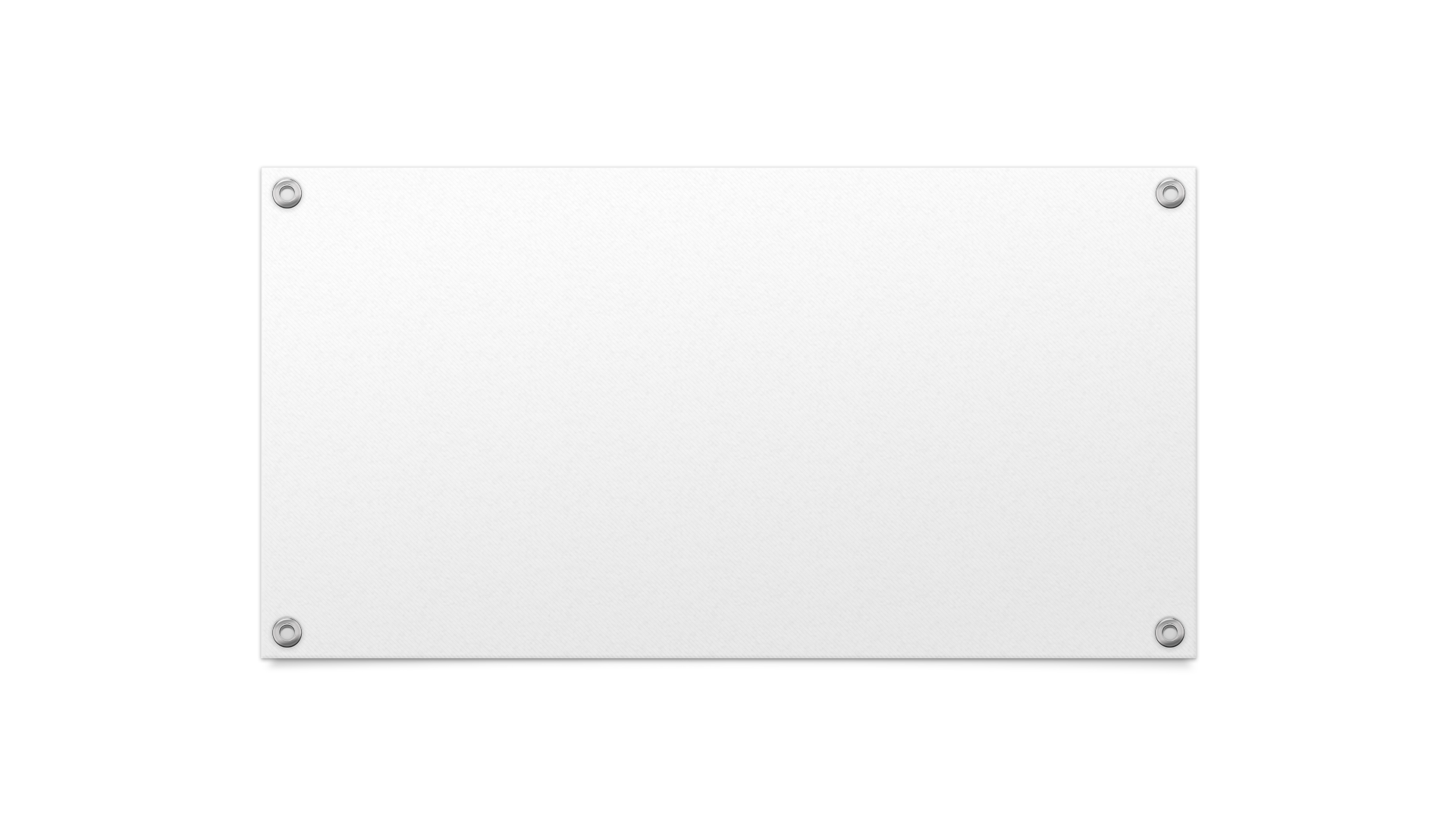 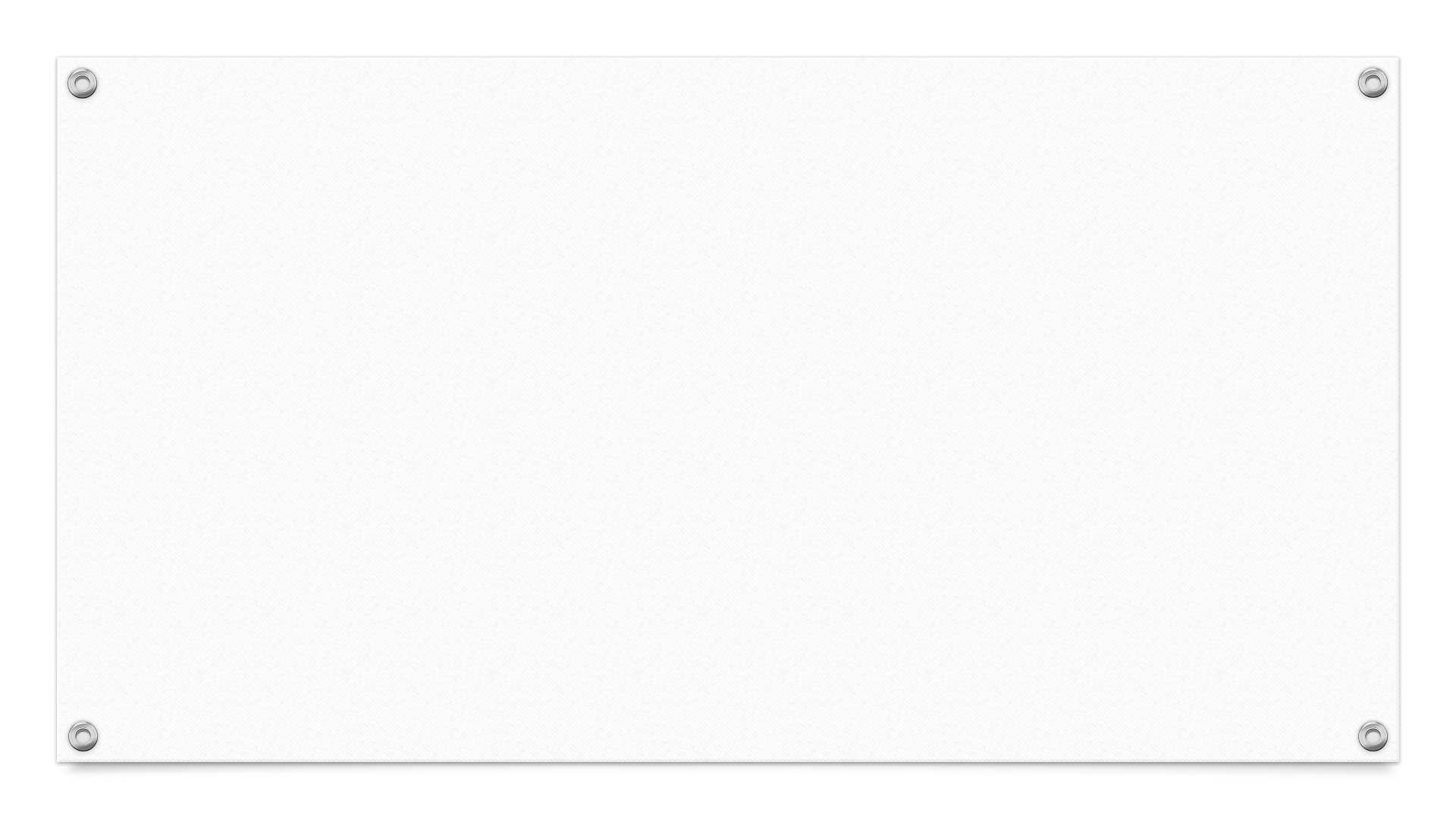 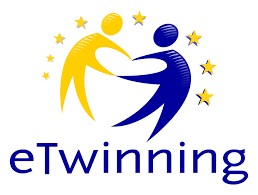 Prezentaciju izradila: Marina Lebo
20. listopada 2020.